מבנה האו"ם
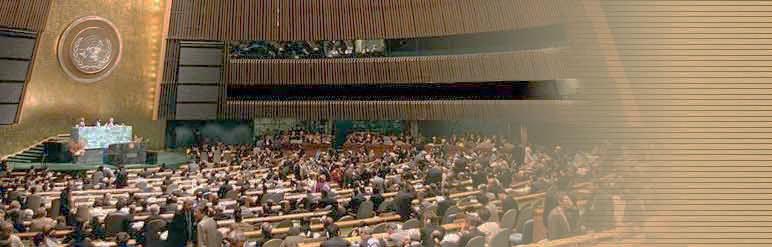 העצרת הכללית
בית הדין הגבוה לצדק
מזכירות האו"ם
המועצה לזכויות אדם וגופי ז'א
מועצת הביטחון
המועצה הכלכלית חברתית
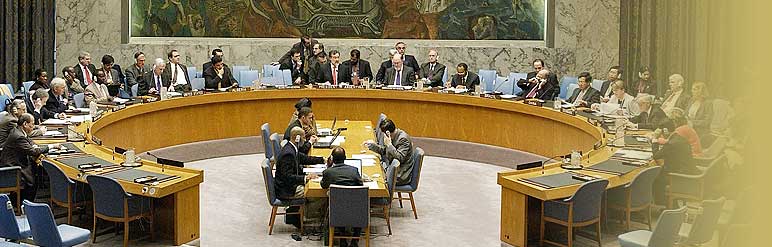 סוכנויות מיוחדות
מבנה אגף או'ם וארגונים בינ'ל
סמנכ”ל או"ם וארגונים בינ"ל
אהרון לשנו יער
ס' ראש האגף (רח"ט)
דניאל מרון
מחלקת ארב"ל  3
זכויות אדם 
ועניינים הומניטאריים
רונן גיל אור
מחלקת ארב"ל  2 
ענינים מדיניים 
באו"ם
רן גידור
מחלקת ארב"ל 1 
ארגונים וסוכנויות האו"ם 
נושאים גלובליים
צבי טל
ממלא ראש האגף
NGO’S  
ארגונים בלתי ממשלתיים
המועצה לז'א
העצרת הכללית
IPU 
הארגון הבינפרלמנטרי
UNESCO – 
חינוך, מדע וחינוך
תקציב האגף וכוח אדם
מועצת הבטחון
הנציבות העליונה לז"א
נושאים גלוביים:
קיימות, סביבה
WIPO
קניין רוחני
הצלב   האדום
כוחות לשמירת שלום
   UNIFIL, - לבנון;
UNDOF  - רמת הגולן
UNTSO, -  שביתת נשק
TIPH – כוח רבל' בחברון
ECOSOC 
מועצה כלכלית חברתית
ועדות חברתיות
WMO - מטאורולוגיה
סחר בבני אדם
UNAIDS
קרן האו'ם לסיוע
OCHA
תיאום ענינים הומניטאריים
ECE
מועצה  אירופית כלכלי
ILO  - עבודה
UNRWA  
 ארגון הסיוע לפליטים הפלס'
UNHCR
הנציבות העליונה לפליטים
IMO – ימאות
UNDP
,תכנית לפיתוח
ITU - תקשורת
UNSCO
ושליחי המזכ"ל במז"ת
IOM - הגירה
UPU - דואר
UNCTAD
ועידת האו'ם 
לסחר ופיתוח
דווחים
תעסוקת ישראלים באו"ם
WHO  - בריאות
ילידם ונשים 
UNWOMEN, UNICEF
המטה ונציגויות ארב'ל
חברות מועבי"ט 2016
אנגולה
(2016)
יפן
(2017)
מלזיה
(2016)
אורוגואי
(2017)
ניו זילנד
(2016)
ארה"ב
רוסיה
בריטניה
צרפת
סין
אוקראינה 
(2017)
ספרד
(2016)
מצרים
(2017)
ונצואלה
(2016)
סנגל
(2017)
חברות מועבי"ט 2017
אתיופיה
(2018)
יפן
(2017)
קזח'סטאן
(2018)
אורוגואי
(2017)
שבדיה
(2018)
ארה"ב
רוסיה
בריטניה
צרפת
סין
איטליה (2017)
הולנד (2018)
אוקראינה 
(2017)
מצרים
(2017)
בוליביה
(2018)
סנגל
(2017)
העצרת הכללית - קבוצות אזוריות
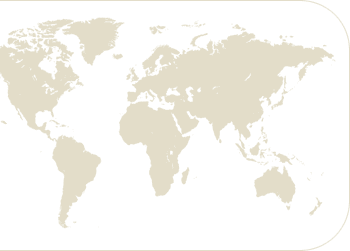 אפריקה:		53 מדינות
אסיה :		53 מדינות
מזרח אירופה:	23 מדינות
אמריקה הלטינית והקריביים : 33 מדינות
מערב אירופה ואחרות :	 	 29 מדינות 
כוללת: אוסטרליה, קנדה, ניו-זילנד, ישראל וארה"ב
האו"ם סביבנו
נציגי המזכ"ל
  UNSCO (ירושלים)
UNSCOL (ביירות)
הנציג ליישום 1559 (נ"י)
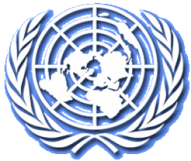 כוחות שלום
UNIFIL
UNDOF
UNTSO
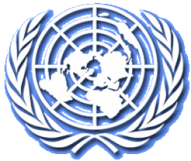 תכניות פיתוח
UNDP - UNPP
UNICEF
UNEP
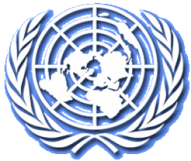 תכניות סיוע
UNRWA
OCHA
WFP
UNHCR
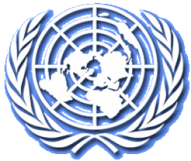 פריסת כוחות השלום של האו"ם
נכון למרץ  2015 :

סה"כ כ'א  מ-120 מדינות ב- 16 בסיסי כוחות השלום של האו"ם:

125,666

בעלות של מעל ל-10 מיליארד $

מתוֹכם :
91,962 	אנשי צבא
1,781 	משקיפים צבאיים
13,122 	שוטרים
5,277 	אזרחים בינ"ל
11,678 	אזרחים מקומיים
1,846 	אזרחים מתנדבים
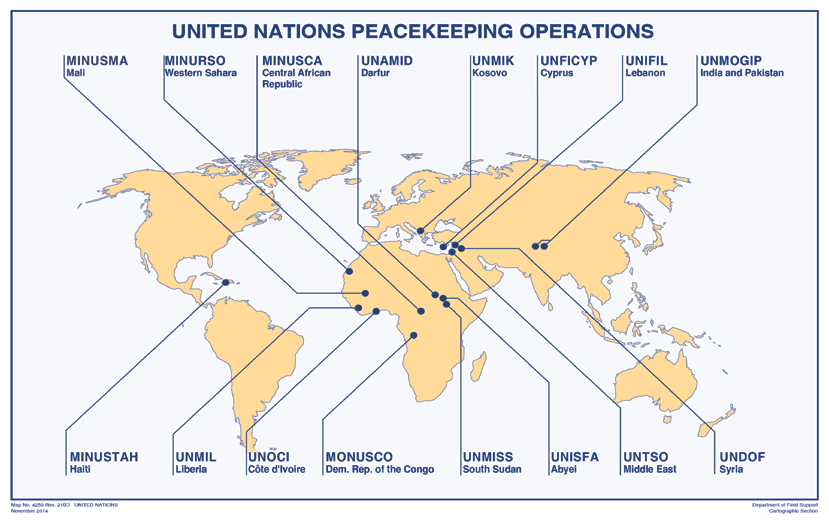 תקציב כּוֹחוֹת השלוֹם של האו"ם:    כ- 8.47 מיליארד דוֹלר   (יולי 2014-יוני 2015)
תרומוֹת נוספות לכוחות השלום:     כ- 2.17 מיליארד דוֹלר   (מרץ 2015)
תרומת מדינות לתקציב האו"ם
%
ישראל מדורגת במקום ה-33 בסולם התשלומים
ב- 2014 שילמה 43 מיליון $ מתוכם 28 מיליון $ לכוחות שמירת שלום
יעדי אגף ארב"ל
סיכול יוזמות אנטי-ישראליות באו'ם
בלימת שדרוג פלסטיני באו'ם
שמירת הקשר המיוחד עם ארה'ב באו'ם
הזירה הצפונית – חידוד ערנות וגיוס כלים או'מיים 
הטמעת הערך המוסף של ישראל (אג'נדה חיובית)
הגברת הייצוא הישראלי לאו'ם
חיזוק קשרי העבודה עם בכירים באו'ם
חשיפת פניה האמתיות של איראן באו'ם
קידום המאבק באנטישמיות והעלאת זיכרון השואה
אתגרים מרכזיים 2016
מאמץ פלסטיני למדינתיות STATEHOOD
המערכה המשפטית-מדינית נגד ישראל (לדוג' 'ליסטינג')
מועבי"ט: הווטו האמריקני 
המצטרפות למועבי'"ט – מצרים, סנגל, אורגוואי, יפן, אוקראינה
קמפיין מועבי"ט?
המועצה לז"א: דו'ח דייויס והיעדרות אמר'
מזכ"ל/ית האו"ם הבא
הזירה הצפונית 
אונסק'ו: ה-WAIVER
יישום אג'נדת הפיתוח 2030
הישגים מרכזיים באו"ם בשנת 2015
צמצום נזקים בעקבות 'צוק איתן' : COI, BOI
מניעת מהלכים מדיניים-משפטיים באו"ם (מועבי"ט, צל"א, ליסטינג, ITU)
אימוץ החלטות ישראליות: סמים; טכנולגיות חקלאיות, נגד שחיתות
הצטרפות ישראל לארגון החלל של האו'ם COPUOS
ישראל סגנית יו'ר הוועדה החמישית (יותם גורן)
'יום כיפור' מוכר כיום חופש בלוח השנה האו'מי
קצין ישראלי זכה לראשונה בעיטור של DPKO
ישראל ברשימת המדינות המצטיינות במועד תשלומיה לאו"מ 
הגדלת היצוא הישראלי לאו"ם
'בית שערים' - אתר מורשת עולמי
כנס אנטישמיות בעצרת הכללית
פרופ' אליעזר רבינוביץ' ס' יו"ר CERN
ישראל אירחה כנס או'מי בינ'ל ((CITES
או"ם ממש לא שמום.....